Bases for segmenting consumer markets
Geographic
Psychographic
Market segmentation
Behavioral
Other types
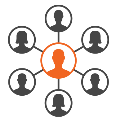 Demographic
Cultural
Generational
Online customer
Demographic segmentation
Age
Family size
18–24, 25–29, 30–39
1–2, 3–4, 5+
Gender
Education
Male, Female
Degree; Post graduate
Occupation
Income
Professional, self-employed
20,001–30,000; 30,001–40,000
Socio-economic
Home ownership
A, B, C, D
Renting, Own home with mortgage
Marital Status
Ethnicity
Single, married
Asian, African
Behavioral segmentation
Purchase/Usage Occasion
#Regular
#Special
#Festive
#Gift-giving
Benefit-Sought:
#Economy
#Quality
#Access
#Convenience
Loyalty Status
#Loyal
#Switcher
#Non-loyal
#Lapsed
Attitude to Product or Service
#Enthusiast
#Indifferent
#Price Conscious
Geographic segmentation
Region
Country
State
City
Terms of use
We have released our work under the terms of Creative Commons’ license, that is Attribution-NoDerivatives 4.0 International (CC BY-ND 4.0). And every template you download from yourfreetemplates.com is the intellectual property of and is owned by us.
You are free to:
Use — make any necessary modification(s) to our PowerPoint templates to fit your purposes, personally, educationally, or even commercially.
Share — any page links from our website with your friends through Facebook, Twitter and Pinterest.
You are not allowed to:
Upload any of our PowerPoint templates, modified or unmodified, on a diskette, CD, your website or content share ones like Slideshare , Scribd, YouTube, LinkedIn, and Google+ etc.
Offer them for redistribution or resale in any form without prior written consent from yourfreetemplates.com.
For More details, please visit http://yourfreetemplates.com/terms-of-use/